Справочно-библиографическое обслуживание –поиск оптимальной модели
Межрегиональная научно-практическая конференция
«Библиотека традиционная и электронная: смыслы и ценности», 4–6 октября 2016 г., Новосибирск
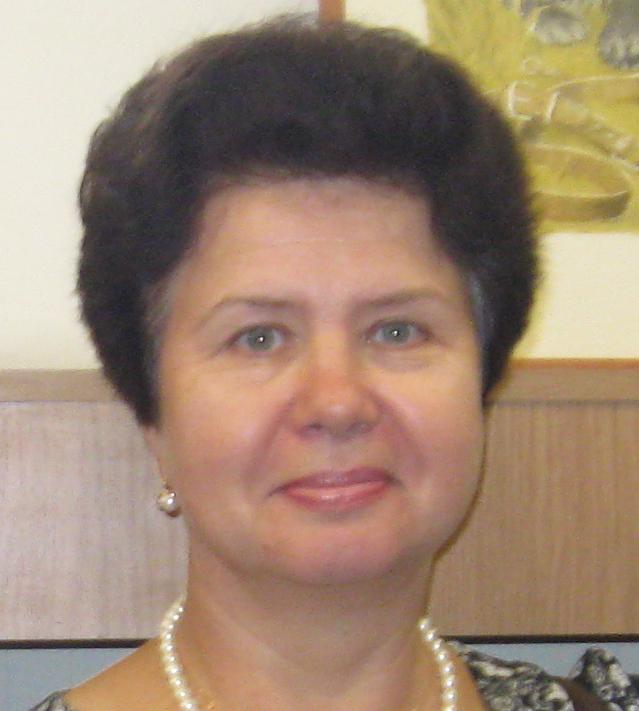 Свирюкова Вера Григорьевна
Заведующая справочно-библиографическим отделом  ГПНТБ СО РАН, кандидат педагогических наук
«Модель» (от франц. «modele», от лат. «modus» - «мера, мерило, образец, норма») – условный образ используется нами в смысле схемы, описания процесса справочно - библиографического обслуживания. 
 Ист.: Редькина .Н. С. Моделирование как метод научного познания в библиотековедении: монографиия/ науч. ред О.Л. Лаврик; Гос. пулич. науч.-техн. б-ка Сиб. отд-ния Рос. акд. наук. – Новосибирск, 2016. – С. 11
Модель 1
Справочное обслуживание,
распределенное по функциональным участкам:
участок общей информации (помощь пользователям в работе с электронным каталогом);
справочный участок;
участок баз данных.
Модель 2
Распределение справочно-библиографического обслуживания между структурными подразделениями
Функции библиографического отдела при этом ограничиваются традиционными методиками поиска. 
Приоритетным является создание библиографами локальных баз данных. 
Формирование полноценного СБА, обучение пользователей
Модель 3
Справочно-библиографическое обслуживание  осуществляется параллельно электронными и традиционными источниками информации.
Общие процессы
поиск (информационный, библиографический);
 преобразование информации (библиографирование);
 распространение информации (доведение до потребителя);
обслуживание потребителей.
Преимущества
сочетание библиографической культуры и компьютерной грамотности;
высокое качество работы;
обслуживание осуществляется сотрудниками, хорошо знающими библиотеку, информационную среду.
Достоинства:
гибкость в использовании кадров;
оказание помощи специалистами технического профиля библиографической работе.
Формы обслуживания
«бродячий» библиотекарь — библиотекарь не сидит за справочным столом в ожидании вопросов, а сам подходит к потенциальным пользователям с предложениями помочь в поиске.- единый сервисный пункт — книговыдача, ксерокопирование и справочный стол в одном
Формы обслуживания
- уровневая справка — на простые, часто задаваемые вопросы отвечают неквалифицированные сотрудники, не имеющие высшего или специального образования сотрудники библиотеки, сложные запросы выполняют специалисты.- «выход в народ»  —  если читатель не идет к библиографу, библиограф сам идет к читателю в НИУ, ВУЗЫ и т.п.- виртуальная справочная служба — выполнение запросов пользователей посредством сети
онлайн консультирование
Модель СБО
Дифференцированный подход
научные сотрудники
предлагается приоритетное обслуживание 
проводятся семинары-практикумы по подсчету показателей публикационной активности отдельных ученых и организаций
Дифференцированный подход
специалисты-практики
готовится информация в отраслевые читальные залы о наиболее значимых библиографических пособиях
создаются презентации, сопровождающие тематические выставки и раскрывающие таким образом более основательно  фонд 
обеспечивается методическое сопровождение при работе с информационными продуктами
Дифференцированный подход
аспиранты
организуются занятия в Школе молодого ученого 
проводятся информационные марафоны
осуществляется методическое сопровождение библиографического поиска (предоставляется алгоритм поиска по общественным, естественным и техническим наукам)
обеспечивается методическая поддержку при работе с информационными продуктами, представленными, в т.ч., в свободном доступе в глобальной сети
Дифференцированный подход
студенты/школьники
организуются информационные брифинги 
проводятся библиографические биеннали
осуществляется рассылка информации об интересных для организации учебного процесса изданиях и мероприятиях 
предлагается для использования Навигатор по электронным версиям справочных изданий
формируется  фонд для подготовки к ЕГЭ
проводятся экскурсии и  библиографические уроки: по методике работы с информационными ресурсами, имеющимися в библиотеке
Спасибо за внимание!

  Свирюкова Вера Григорьевна
   Зав. СБО ГПНТБ СО РАН, к.п.н.
   e-mail: vera@spsl.nsc.ru
С удовольствием отвечу на 	
вопросы